Please ensure that the WEDC graphic is displayed on the first slide. You may reposition it if you wish to but please do not stretch, resize or crop it.
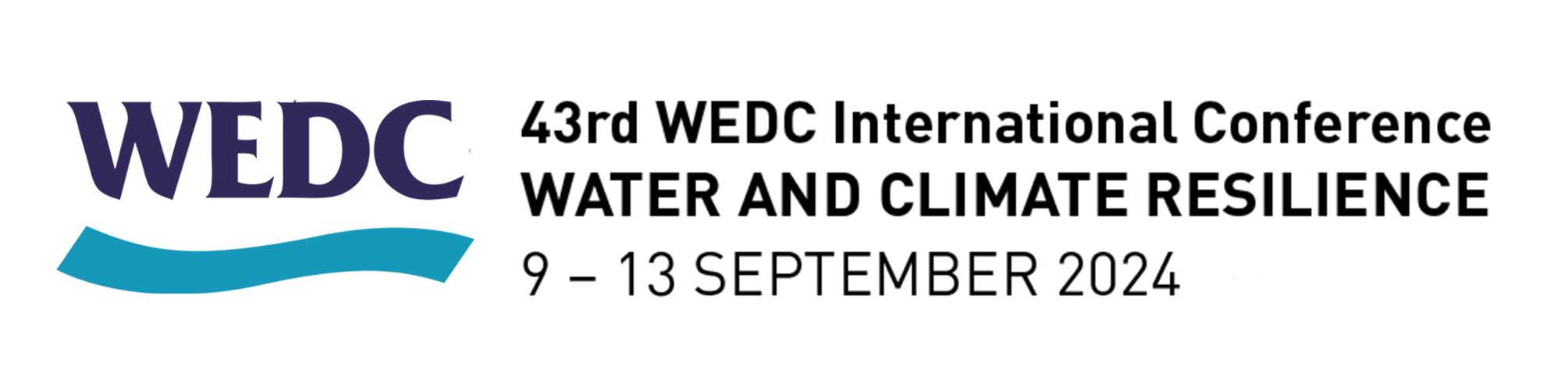